Complications of myocardial infarction
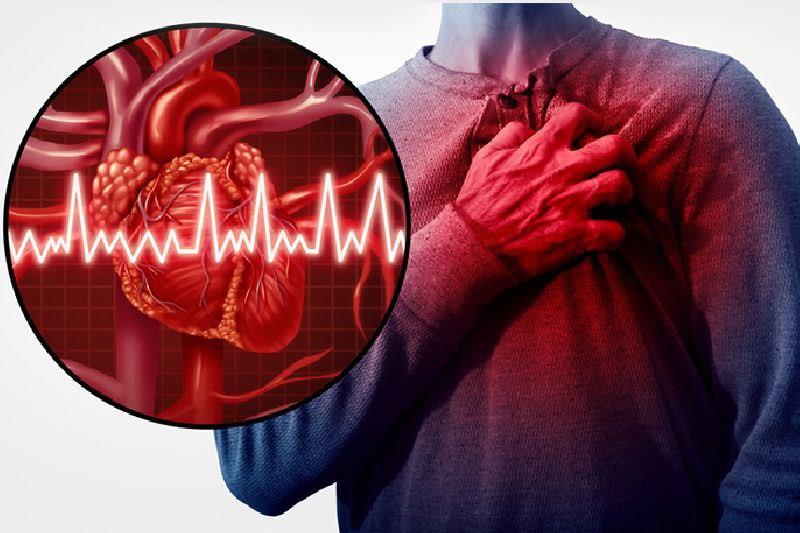 Presented by:
Mouniah Nawaiseh
Mai Al-Blawnah
Shams Arman
Myocardial infarction(definition)
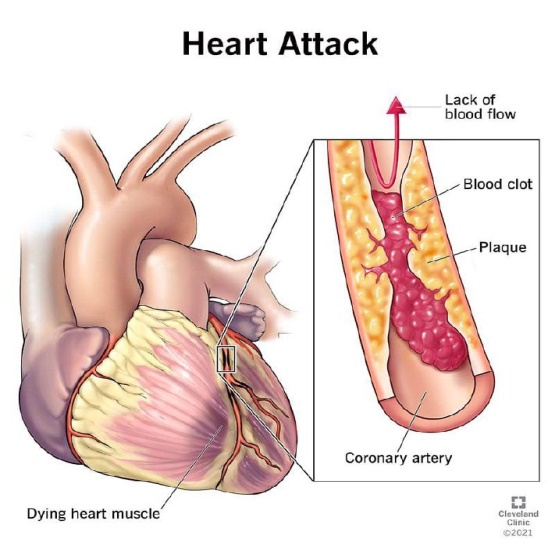 A myocardial infarction (MI), also known as a heart attack ,happens  when one or more areas of the heart muscle  don't get enough oxygen. This happens when blood flow to the heart muscle is  blocked
Myocardial Infarction(definition)
The frequency rises progressively with aging & with increasing risk factors for atherosclerosis.
 But approximately 10% of MIs occur before 40 years of age.
 Men are at greater risk than women, but the gap narrows with age; women are protected against MI during reproductive years.
Myocardial infarction
Mechanism
The most common cause of a myocardial infarction is the rupture of an atherosclerotic plaque on an artery supplying heart muscle (coronary artery). 
Plaques can become unstable, rupture, and additionally promote the formation of a blood clot that blocks the artery; this can occur in minutes. 
Blockage of an artery can lead to tissue death in tissue being supplied by that artery. Atherosclerotic plaques are often present for decades before they result in symptoms.
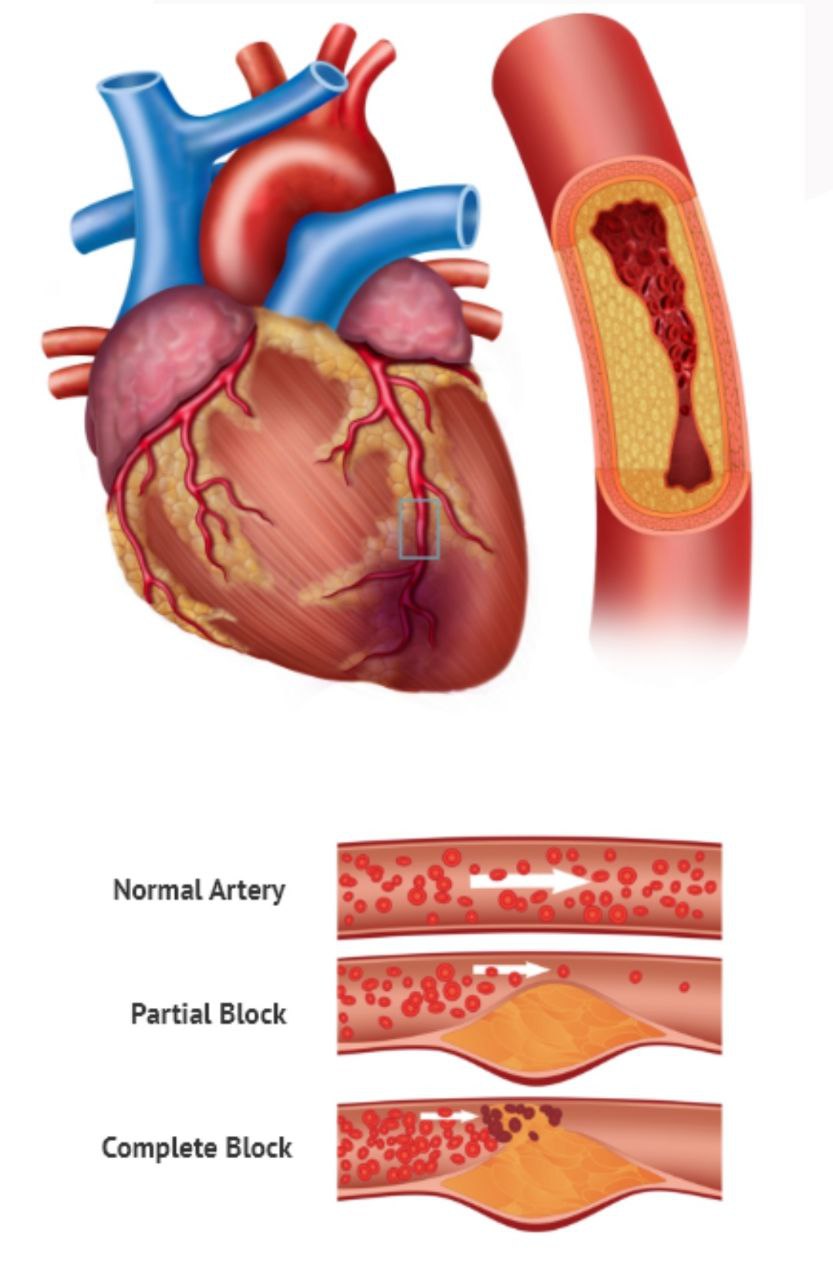 Myocardial infarction(risk factors)
The risk factors for MI and atherosclerosis are basically the same:
Family history of coronary  artery disease at an early age.
 Cigarette Smoking.
 Obesity.
   Physical inactivity 
   Stress
An abnormally high level of blood cholesterol (hypercholesterolemia).
An abnormally low level of HDL, commonly called "good cholesterol“.
High blood pressure(hypertension).
    Diabetes.
Myocardial infarction(Clinical features)
chest pain, usually described as Intense substernal pressure sensation; often described as “crushing” and “an elephant standing on your chest.” squeezing , and it can radiates to neck, jaw, arms, or back, commonly to the left side .
Similar to angina pectoris in character and distribution but much more severe and lasts longer. Unlike in angina, pain may not respond to nitroglycerin. Some patients may have epigastric discomfort
Can be asymptomatic in up to one-third of patients; painless infarcts or atypical presentations more likely in postoperative patients, the elderly, diabetic patients, and women.
Myocardial infarction(Clinical features)
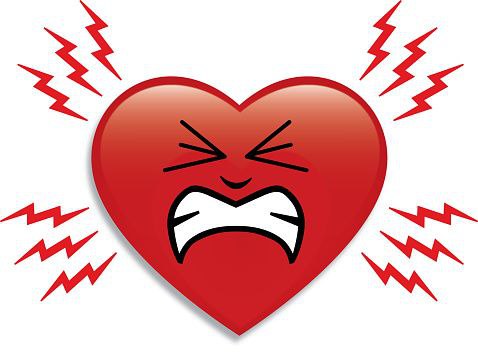 Other symptoms:
          a. Dyspnea
          b. Diaphoresis
          c. Weakness, fatigue
          d. Nausea and vomiting
          e. Sense of impending doom
          f. Syncope

N.B :The combination of substernal chest pain persisting for longer than 30 minutes and diaphoresis strongly suggests
acute MI.
Myocardial infarction(complications)
1- THE FIRST 24 HOURS:
Sudden cardiac death
Cardiogenic Shock 
Flash Pulmonary Edema
3- 3 DAYS TO 14 DAYS:
pericarditis
2- 24 HOURS - 3DAYS:
Rupture syndrome
Left Ventricular Pseudo Aneurysm
3- 14 DAYS TO 1 MONTH:
left Ventricular Aneurysm
Dressler’s Syndrome
Myocardial infarction(complications)
~Sudden cardiac death 
If there is an MI, the cell permeability ↑ in the area of 
infarction. 
 high permeability: ↑ cations (calcium, sodium) load 
into the cells, this depolarizes the cells abnormally, and generates electric potentials causing the ventricles to contract abnormally
 This can lead to PVC and progress into VT then VF
       ventricular fibrillation can result in sudden cardiac death
Myocardial infarction(complications)
~Cardiogenic Shock 
If there is a significant infarct in a major vessel (e.g LAD 
occlusion) especially in the left ventricle 
     The heart would not be able to push blood into systemic circulation resulting in hypotension 
 Hypotension causes cold extremities due to 
hypoperfusion
 This can progress to cardiogenic shock
Myocardial infarction(complications)
~Flash Pulmonary Edema 
Blood backs up into the pulmonary circulation leading to 
flash pulmonary edema 
 Shortness of breath, hypoxia 
 reflex tachycardia to maintain a decent cardiac output
Myocardial infarction(complications)
~Rupture syndrome (Mechanical):
1. IN SEPTUM:
 When there is an infarction in the septum, the tissue can becomes weak and susceptible to rupture 
 Since the left ventricle pumps blood at a higher pressure, with a weak septum it would be able to push blood into the right ventricle
This is called a Ventricular Septal Defect due to an inter-ventricular septal rupture 
 May cause:
         Murmur ( hollow systolic murmur )
         Mixed venous oxygenation
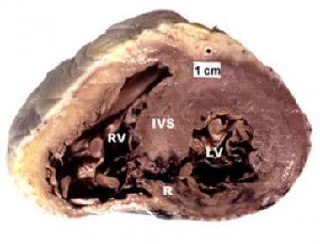 Interventricular septal  rupture
Myocardial infarction(complications)
2. IN LEFT VENTRICLE: 
 Infarct in the left ventricle can render it weak and if it ruptures, blood can get into the pericardial cavity, this is
   called a free wall rupture. 
 Blood in the pericardial cavity can lead to hemopericardium resulting in Cardiac Tamponade. 
Recall: Beck’s Triad occurs with cardiac tamponade, this consists of hypotension, JVD, and muffled heart sounds.
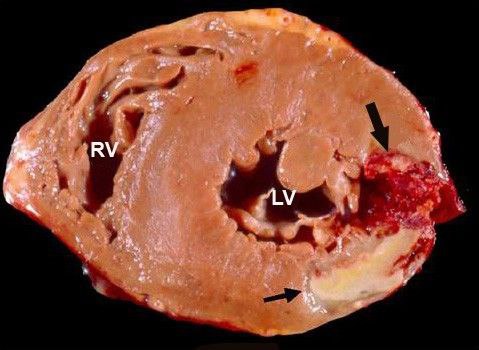 Left ventricular free wall rupture.
Myocardial infarction(complications)
3.IN PAPILLARY MUSCLES:
 Papillary muscles are found in the inner walls of the heart, and they attach to the valves via the chordate tendineae to anchor the valves. 
 If an infarct develops in the papillary muscles, the 
   tissue can get weak and rupture.
        Valves would no longer be anchored and become flail                  causing regurgitation
 If this occurs in the left heart, it causes Mitral Valve Regurgitation.
 Presentation: mitral valve murmur, hypotension, pulmonary edema, etc.
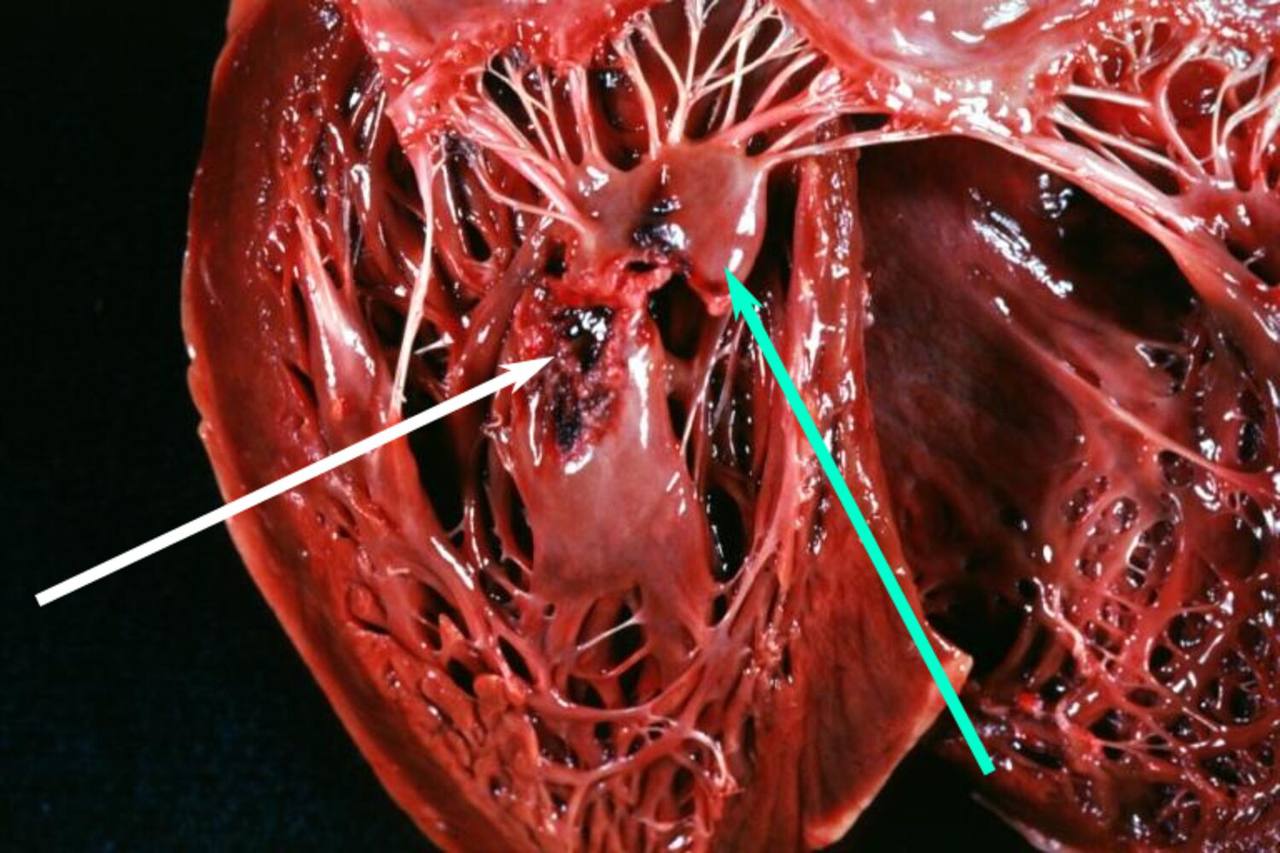 Papillary muscles rupture.
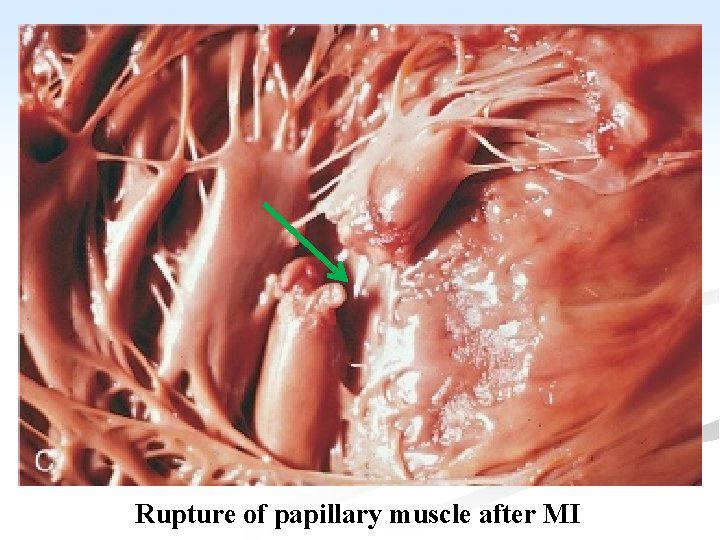 Myocardial infarction(complications)
~Left Ventricular Pseudo Aneurysm (Mechanical):
In free wall ruptures, blood can accumulate in the 
  pericardium and this can form a pseudoaneurysm 
 Due to blood stasis, clots can form in these areas and 
  increase the risk of thrombi (mural thrombus)
Myocardial infarction(complications)
~Pericarditis (inflammatory):
If there is an infarct in the left ventricle, an inflammatory 
reaction can occur to clean up the debris
This local inflammatory reaction is called pericarditis :
 Presentation: sharp and positional chest pain, friction rub (via lung sounds)
The inflammation can increase the formation of fluid, 
leading to pericardial effusion
Myocardial infarction(complications)
~Left Ventricular Aneurysm (Mechanical):
In an infarction, first there is a soft granulation tissue → fibrous tissue. 
 Fibrous tissue can “bulge out” creating a left ventricular aneurysm
      There is a low risk of rupture since the fibrous tissue is stronger 
 Since the affected area of the ventricle is not contracting, this creates blood stasis which increases the risk of clot formation and mural thrombi. 
 Recall: Virchow’s triad; if there is stasis, hypercoagulability or endothelial injury then there is a higher risk of clot formation 
 Thrombi also increases the risk of emboli formation which can occlude different organs (e.g. brain, spleen, kidney, etc.)
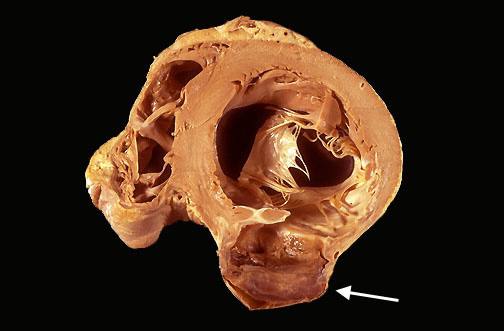 Left Ventricular Aneurysm
Myocardial infarction(complications)
~Dressler’s Syndrome (inflammatory)
Infarct in the ventricle can create an underlying immune 
reaction, however the etiology is unknown
  o The immune system develops antibodies against the 
pericardium 
     This leads to the inflammation of the pericardium 
(This occurs later, unlike the pericarditis that occurs in the 
3-14 days time period)
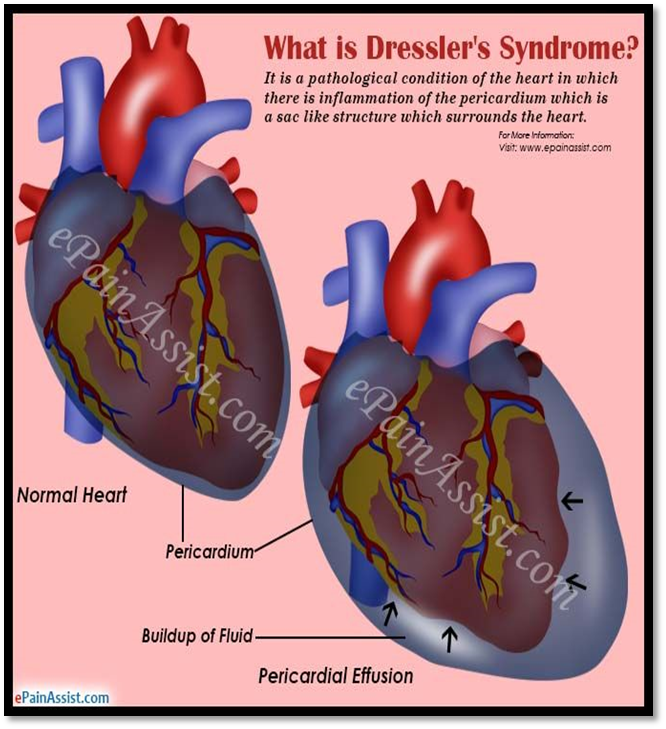 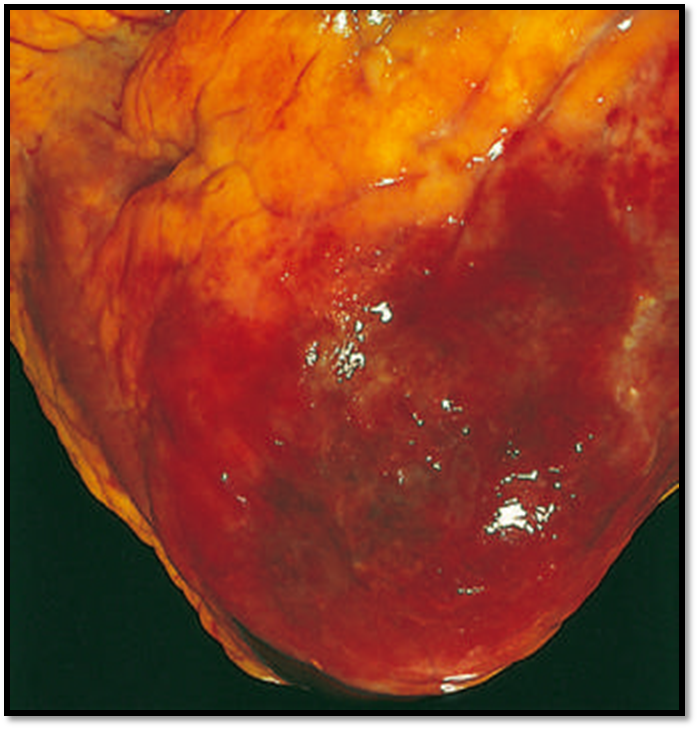 Dressler’s Syndrome
Myocardial infarction(complications)
~Recurrent infarction (extension of existing infarction or reinfarction of a new area

~Acute heart failure due to extensive myocardial necrosis and ischemia, arrhythmias/conduction disturbances, or mechanical complications of MI.
 Most common cause of in-hospital mortality
Myocardial infarction(complications)
~Arrhythmia (Electrical) :
Arrhythmia is a problem with the rate or rhythm of heart beats 
Arrhythmia is the most common complication of acute MI and the risk of arrhythmia can be minimised by adequate pain relief ,rest and correction of hypokalemia 
Arrhythmia occur when cardiac cell lack of oxygen they become depolarize which lead to altered impulse formation and altered impulse conduction .
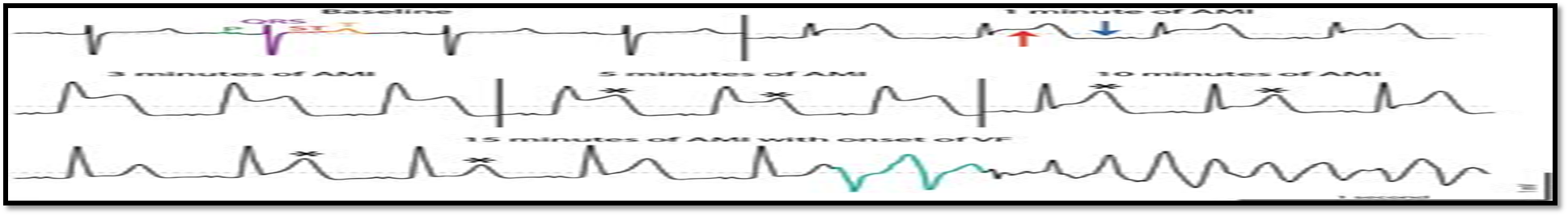 Myocardial infarction(complications)
Most serious types of arrhythmia:
Ventricular arrhythmia:( premature ventricular contraction /ventricular tachycardia / ventricular fibrillation).
 Supraventricular arrhythmias:( sinus tachycardia /sinus bradycardia /paroxysmal SVT /AF/premature atrial beat ).
AV block.
Intraventricular block: ( hemi blocks {left anterior, left posterior} /Bundle Branch block /third degree AV block ).
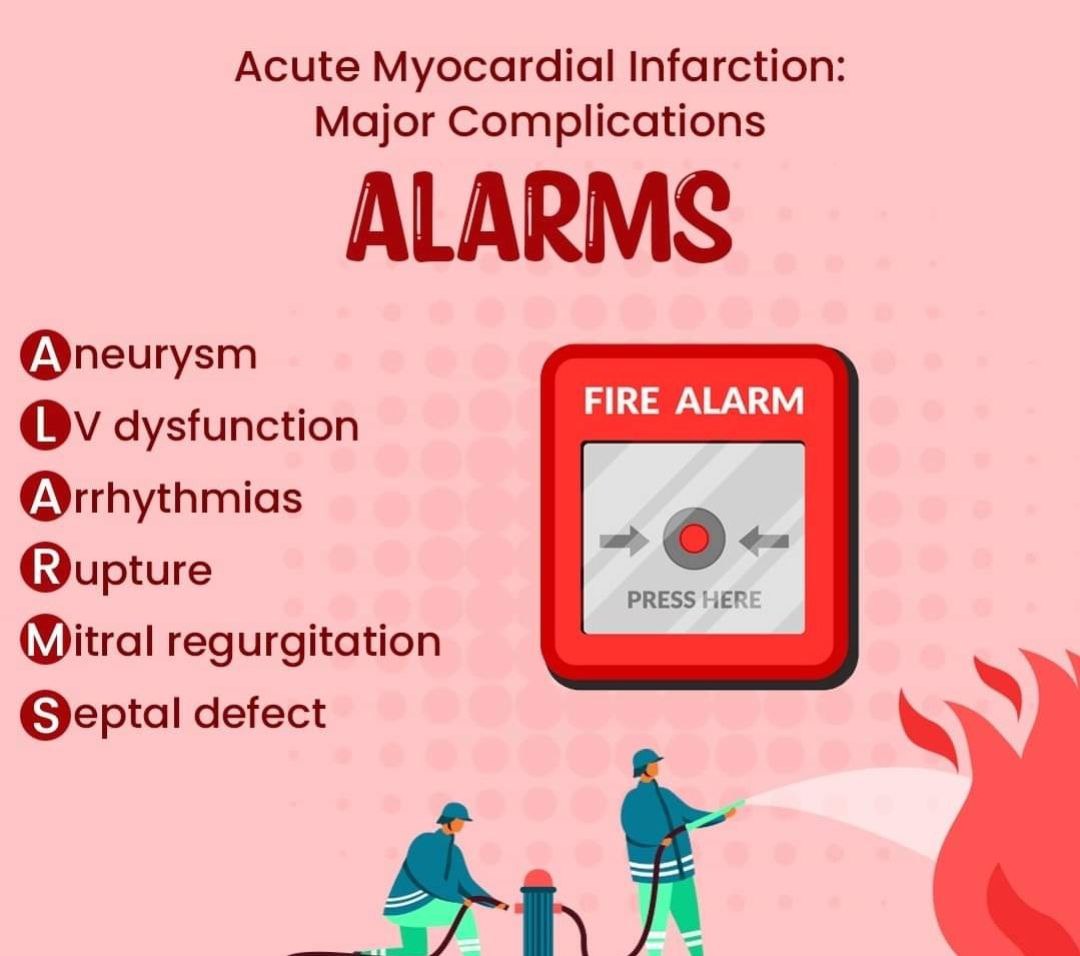 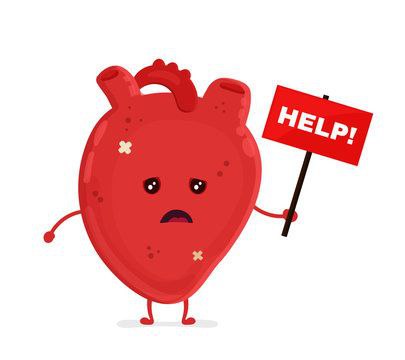 THE END